Мы с мамой любим спорт.
Спортивное развлечение для детей 
старшего дошкольного возраста.

                                                          Инструктор по физической культуре 
                                                            Хасамудинова Альбина Геннадьевна
Мероприятие посвящено празднованию Дня Матери. Участвовали дети подготовительной к школе группе с мамами.
Было две команды «Солнышко» и «Звездочка».
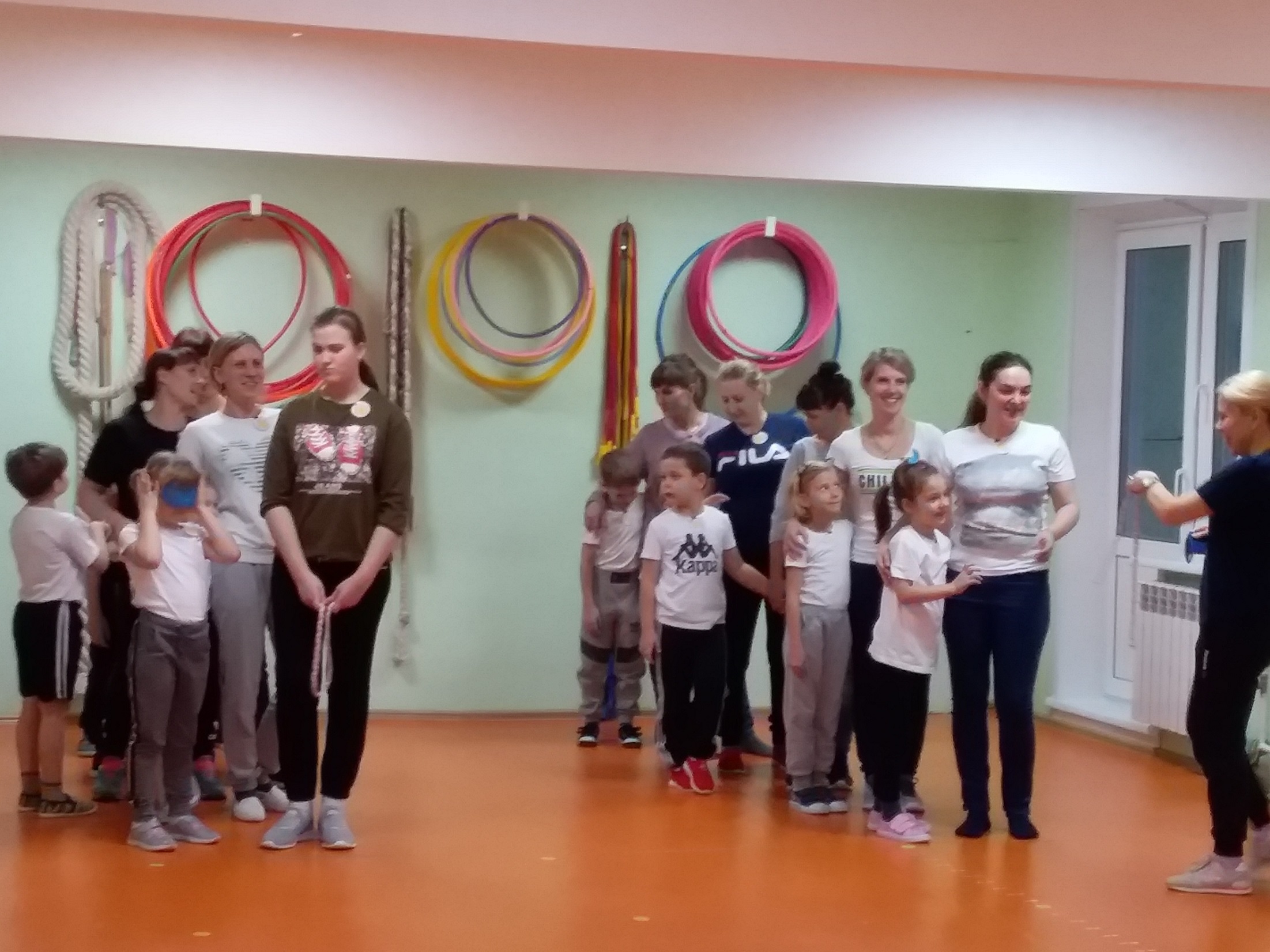 Как в любом соревновании было выбрано жюри, которое оценивало игру команд.
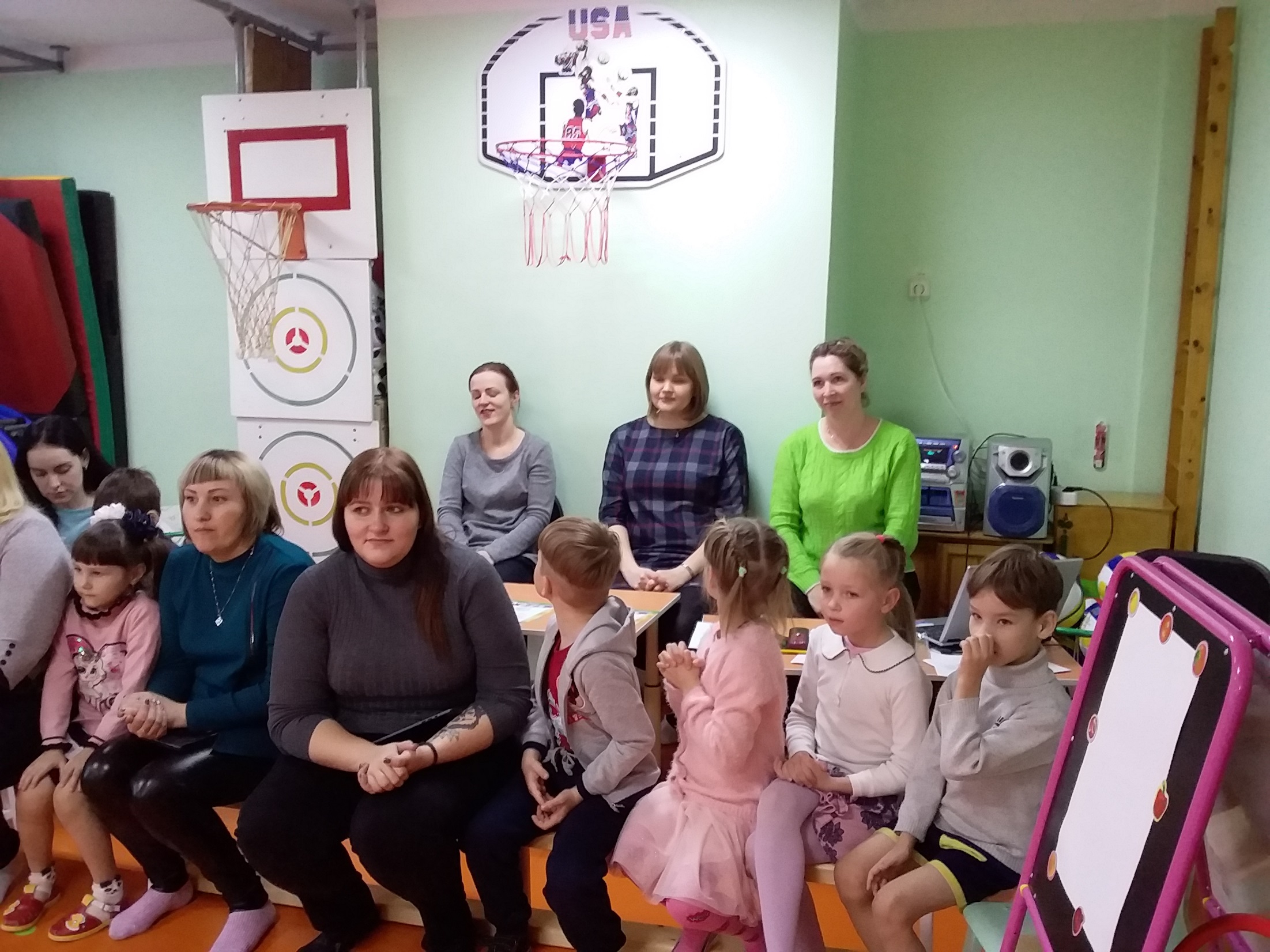 1. Конкурс для мам «Пришей пуговицу»
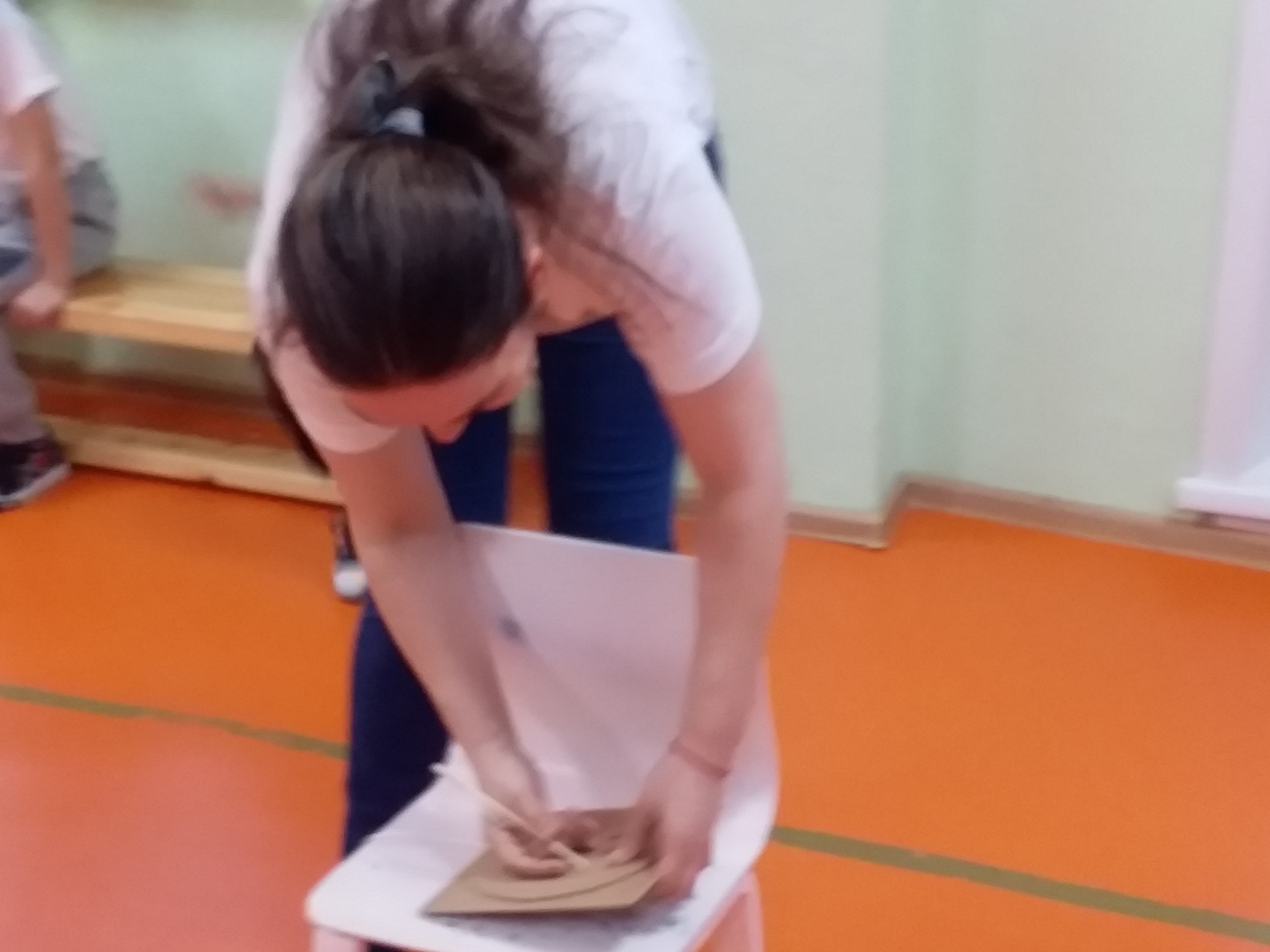 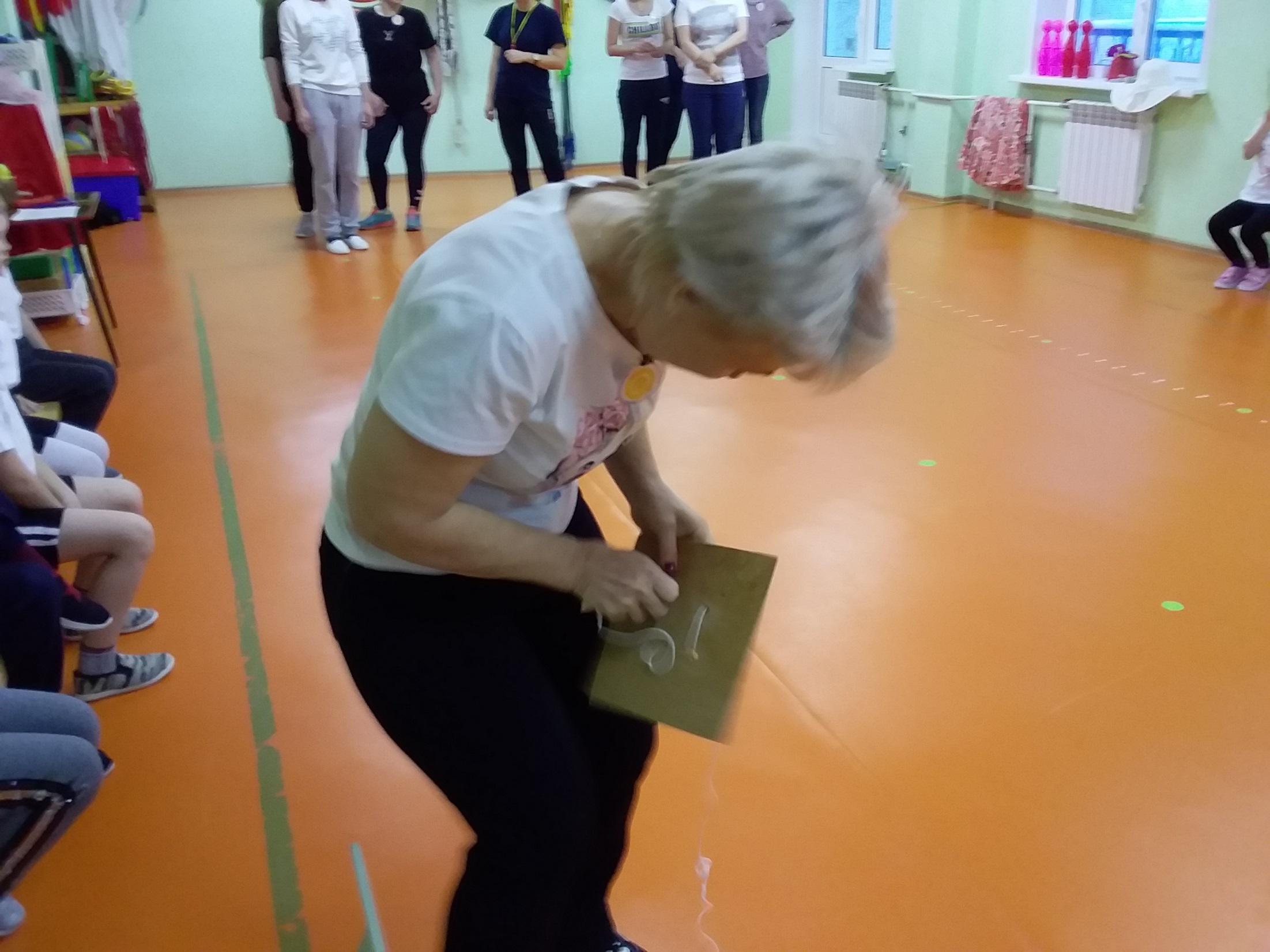 2. Конкурс для детей «Нарисуй мамин портрет»
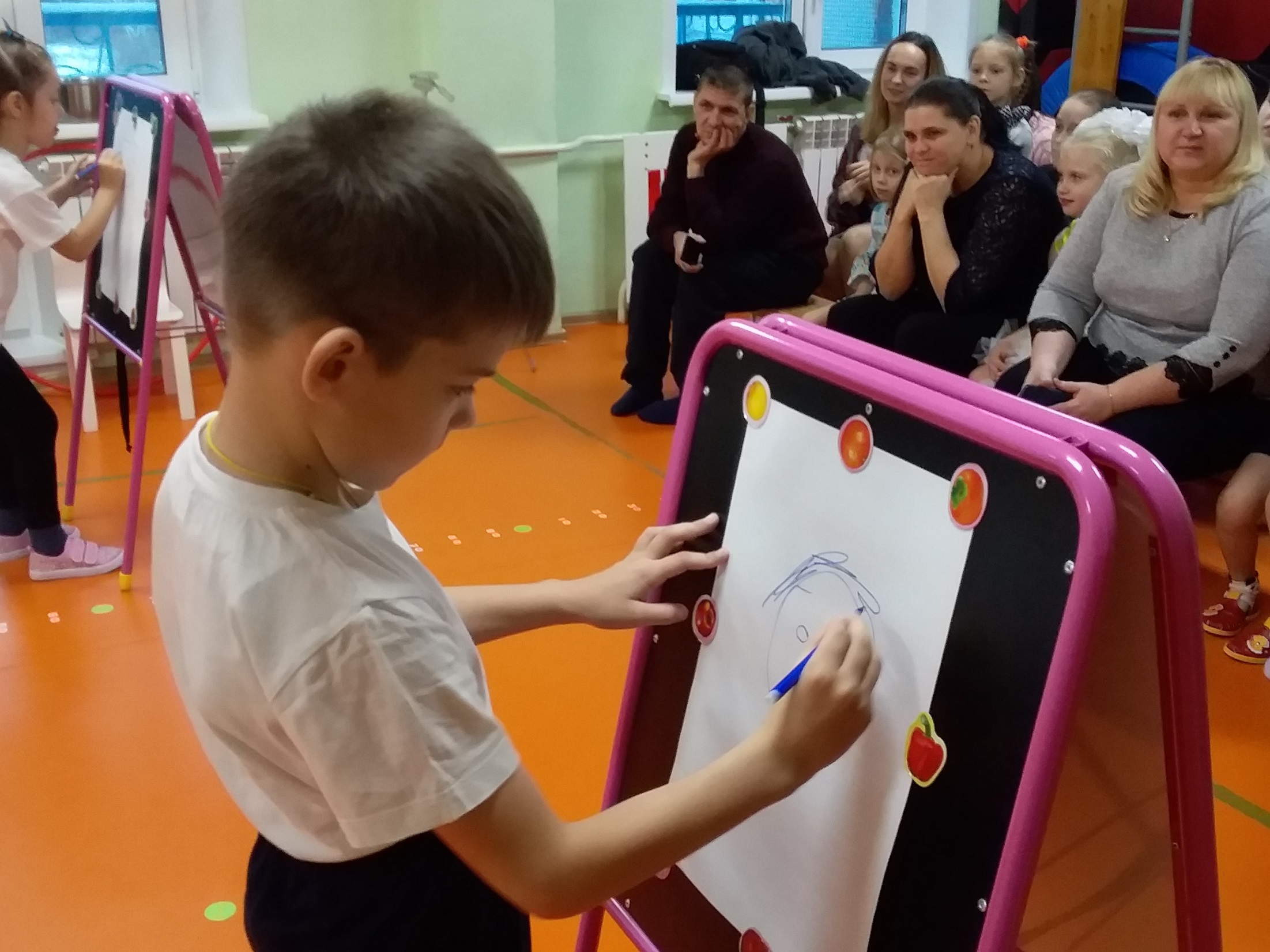 3. Конкурс для мам «Я самая красивая»
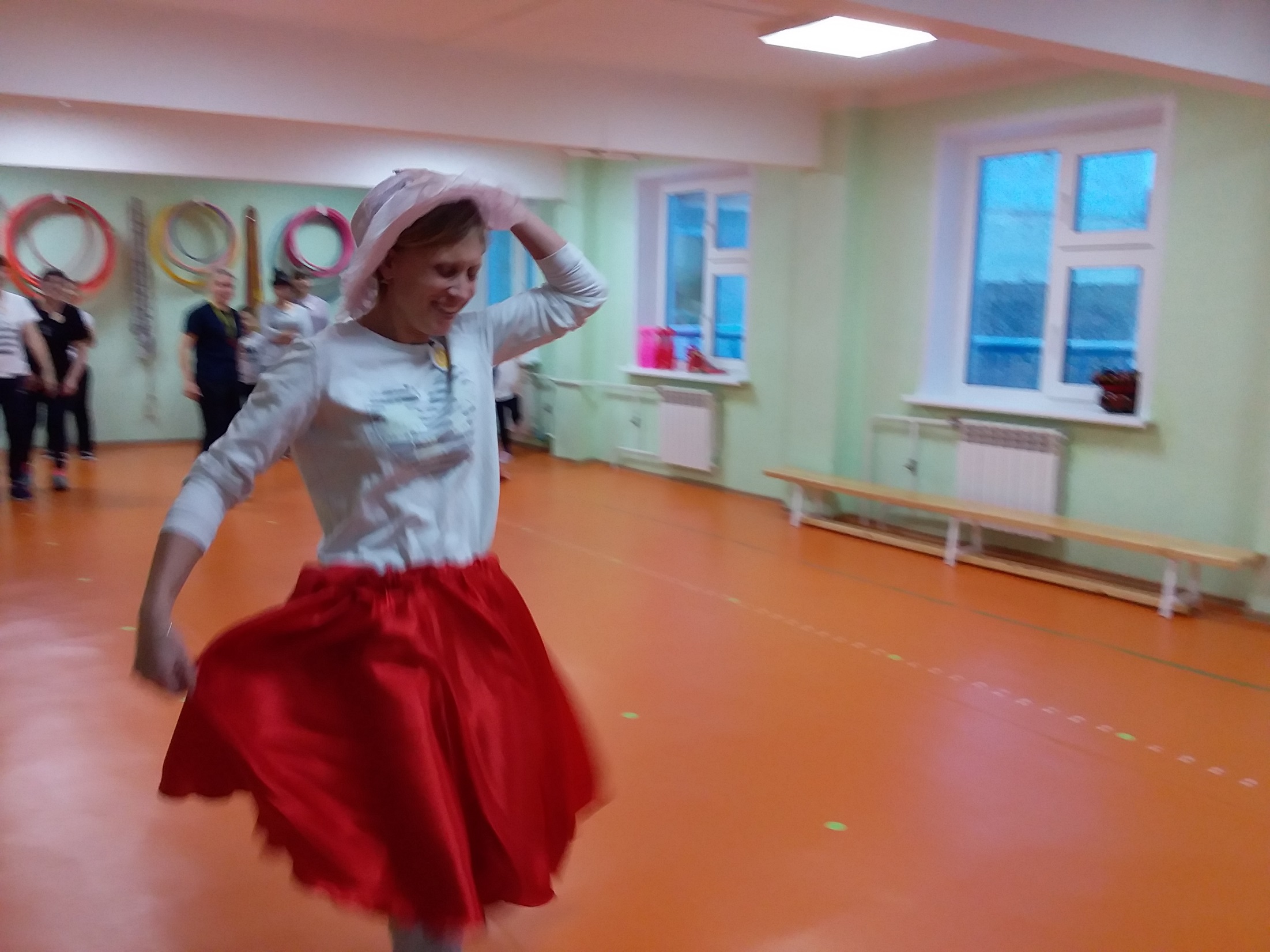 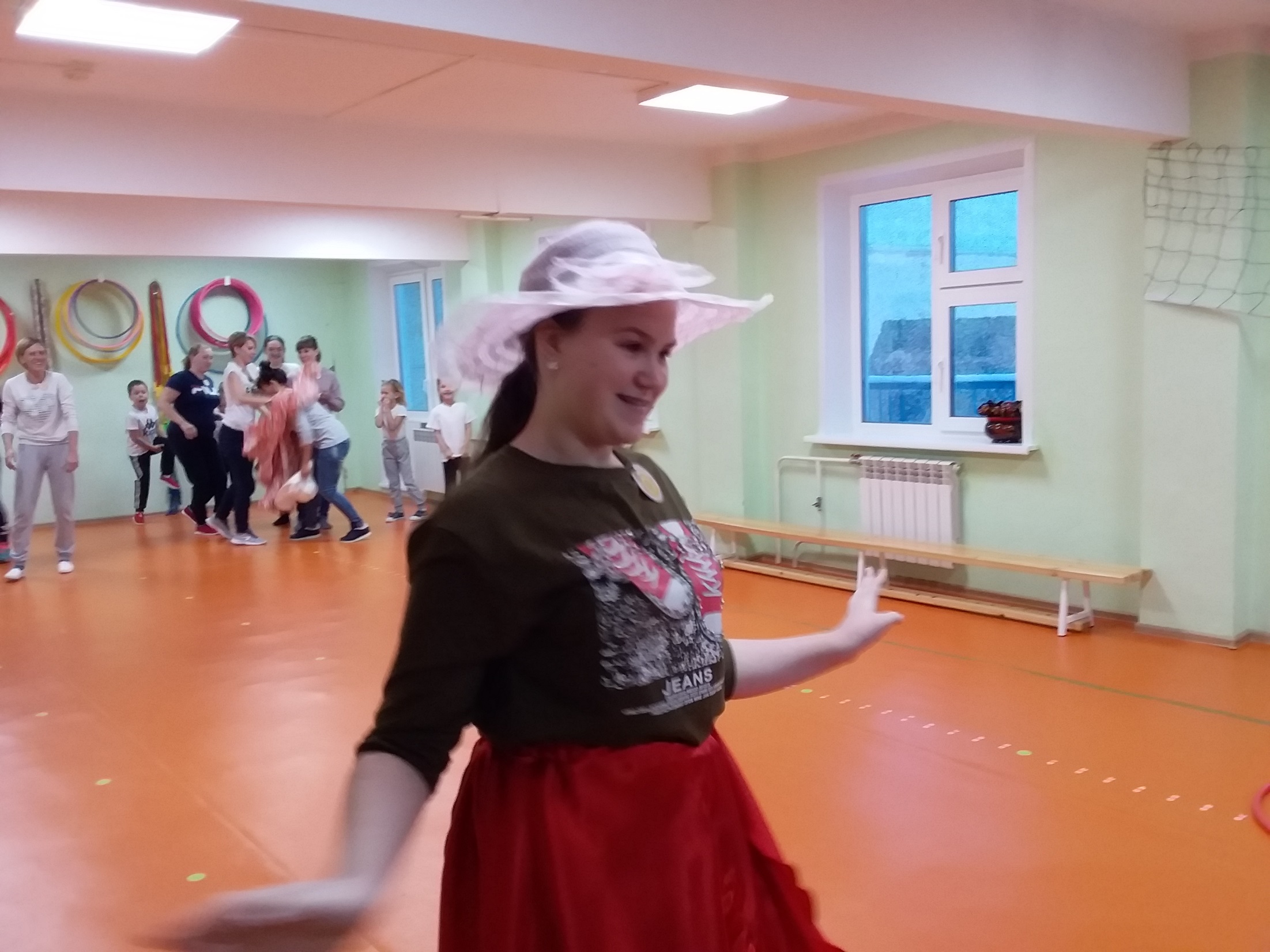 4. Конкурс для детей «Варим суп и компот»
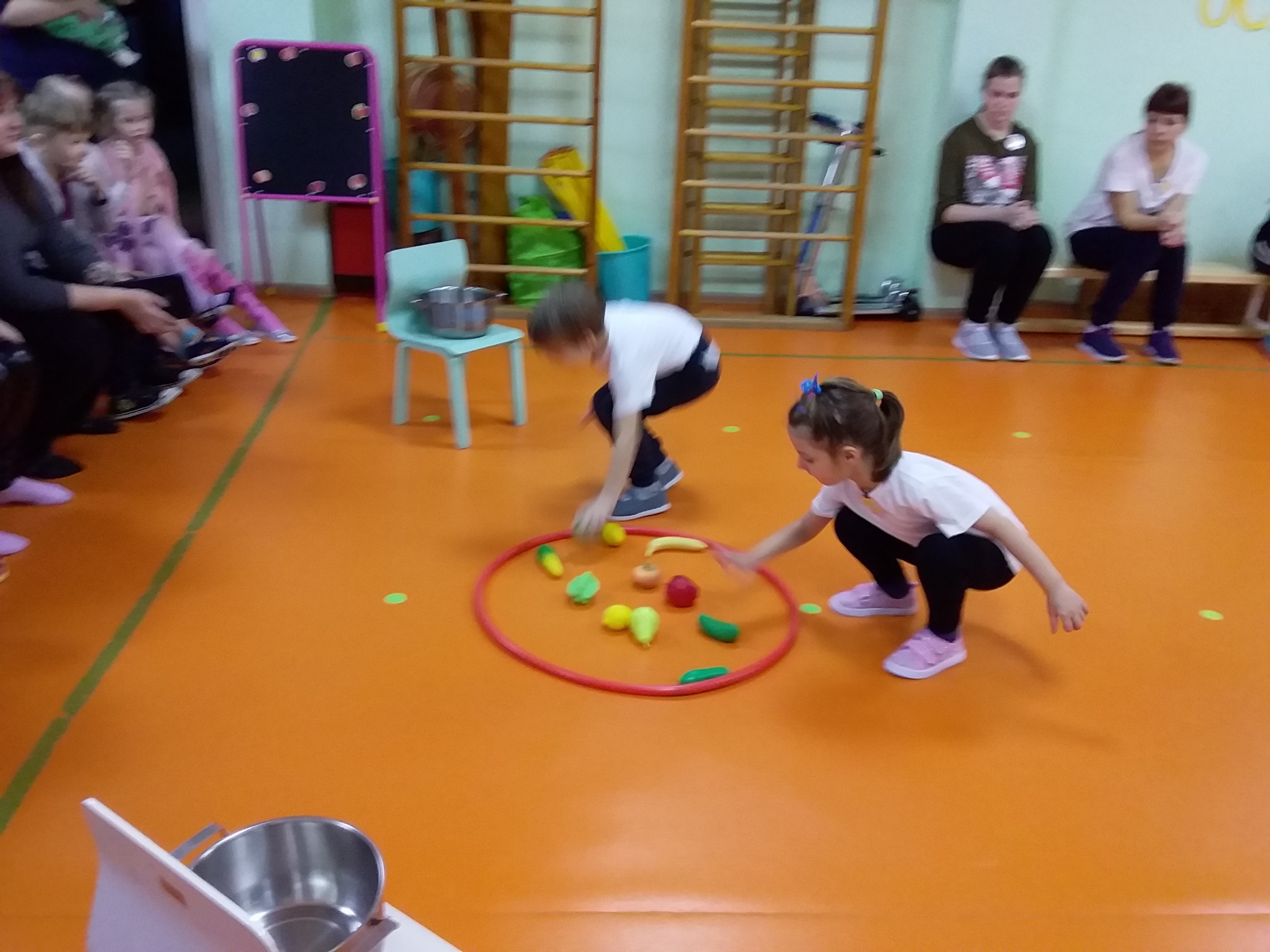 5. Музыкальная пауза песня «Мамочка моя»
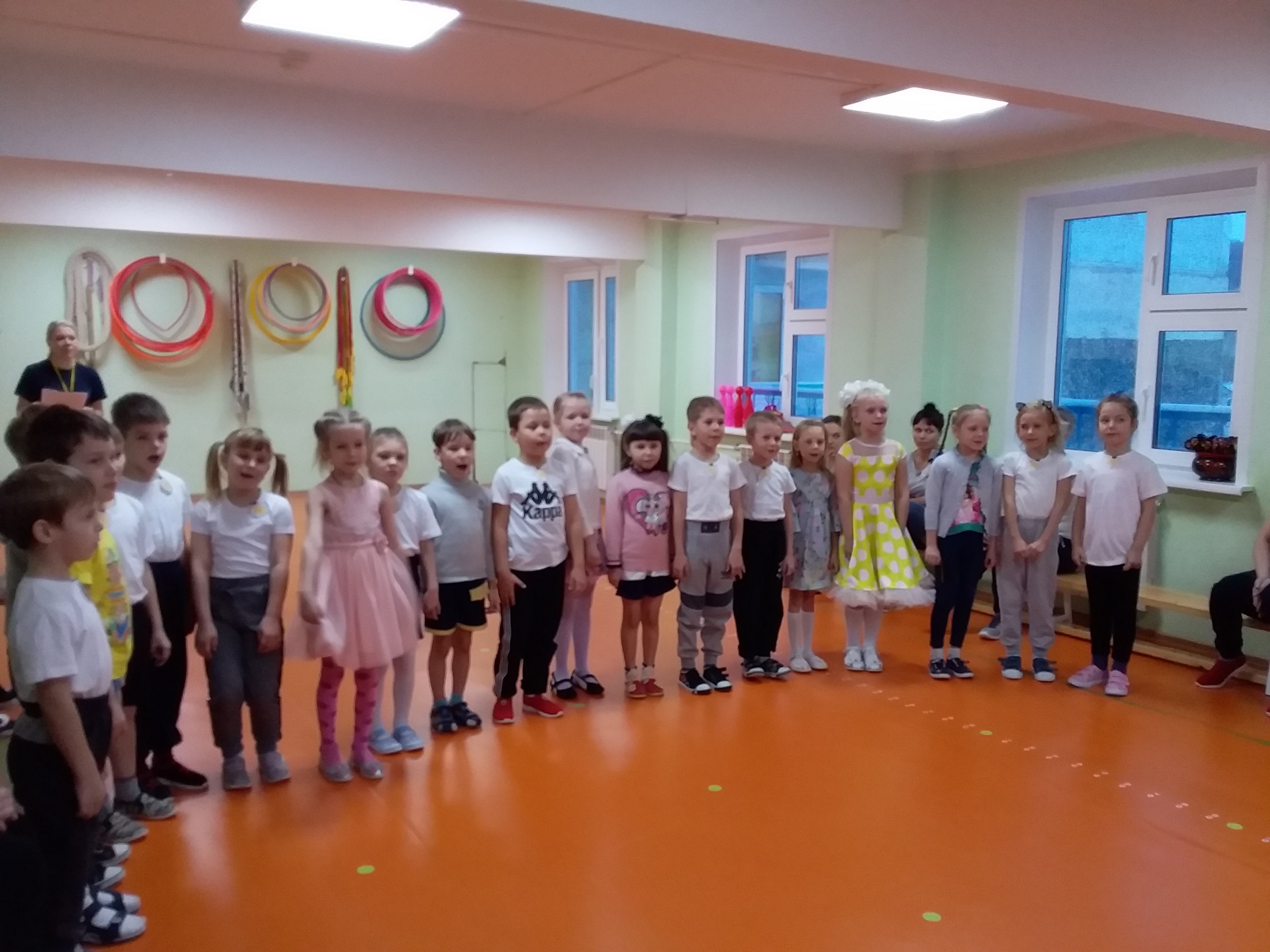 6. Игра со зрителями «Ласковое слово для мамы»
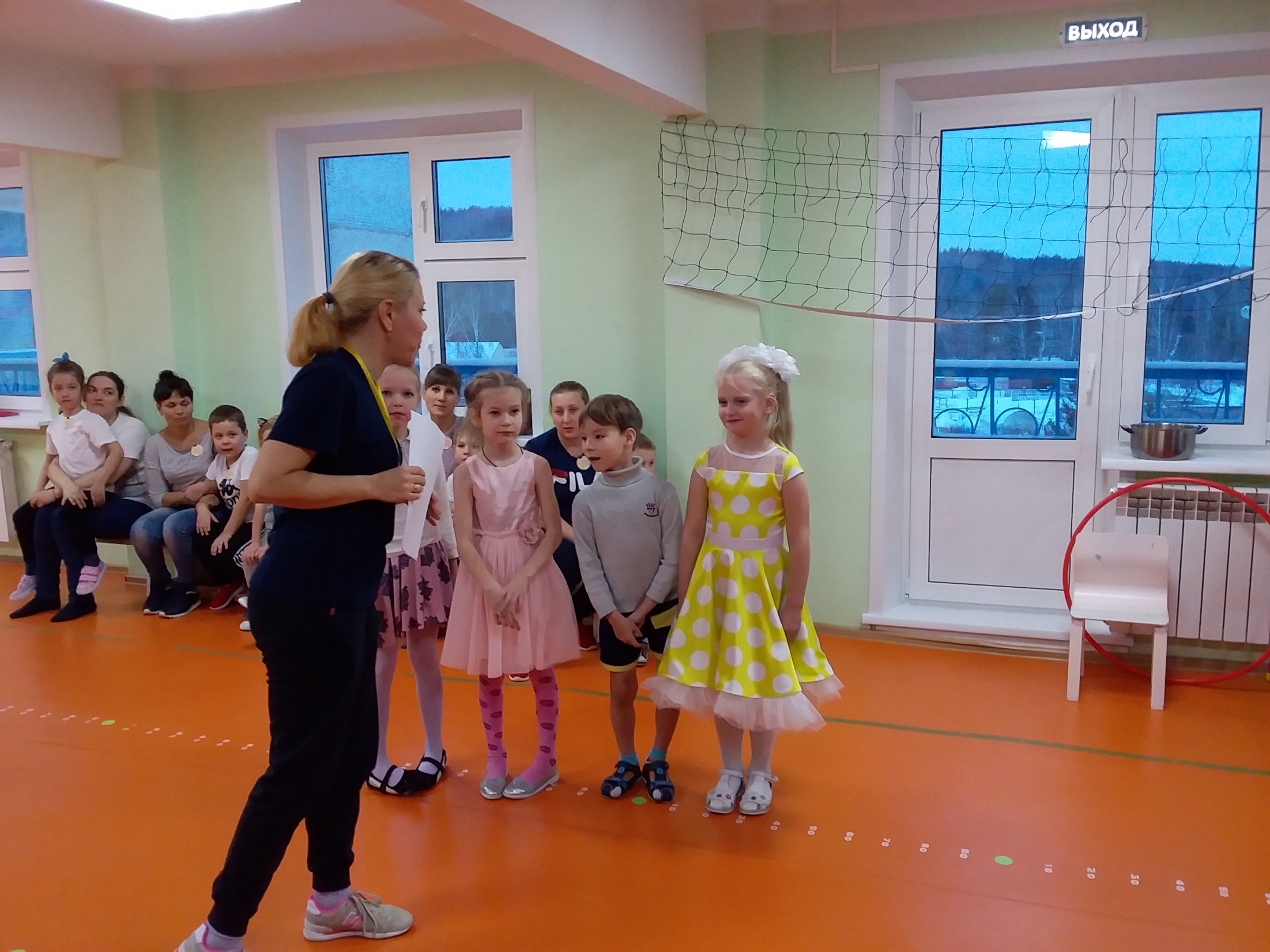 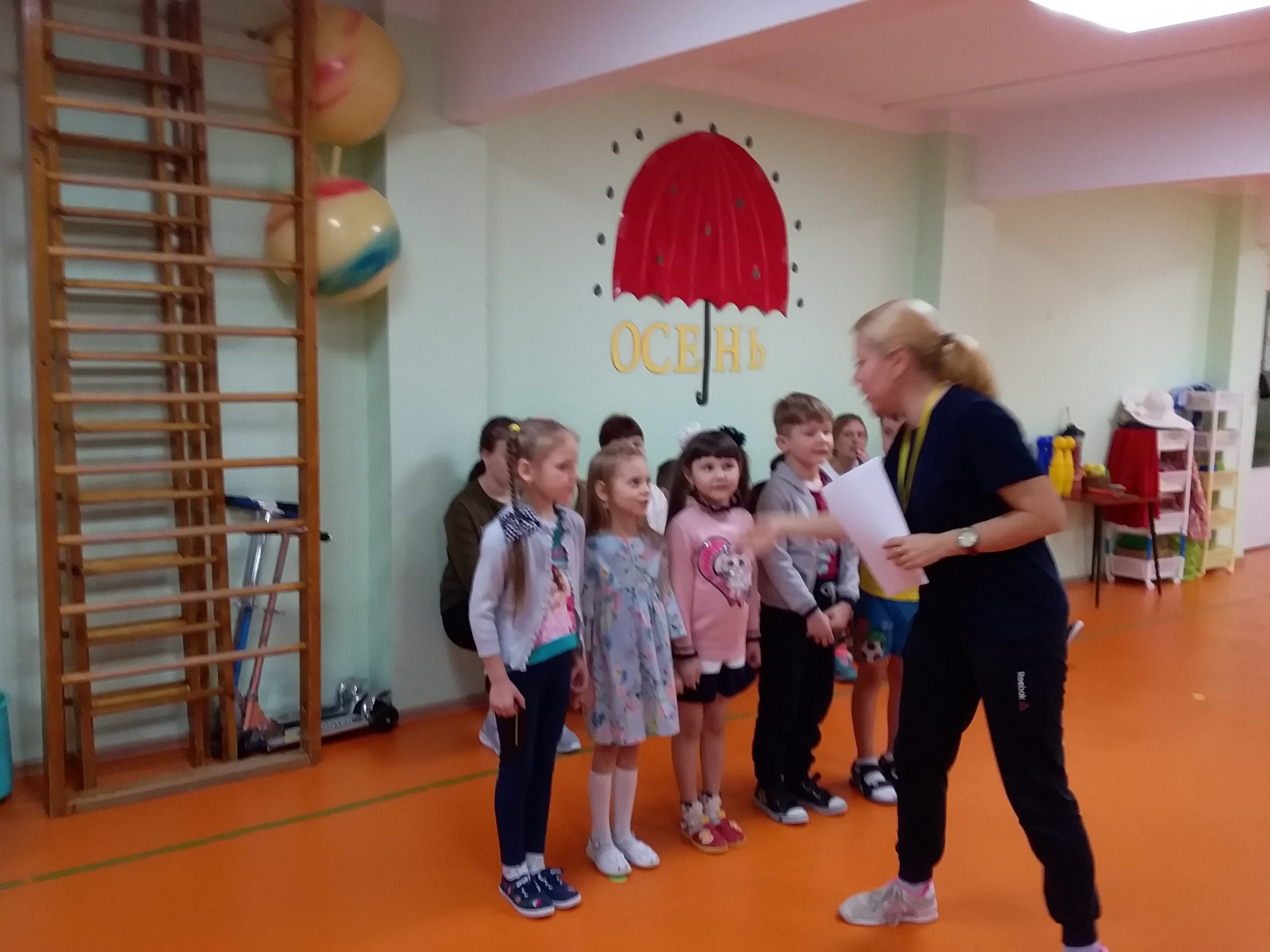 7. Конкурс совместный «Лиса Алиса и кот Базилио»
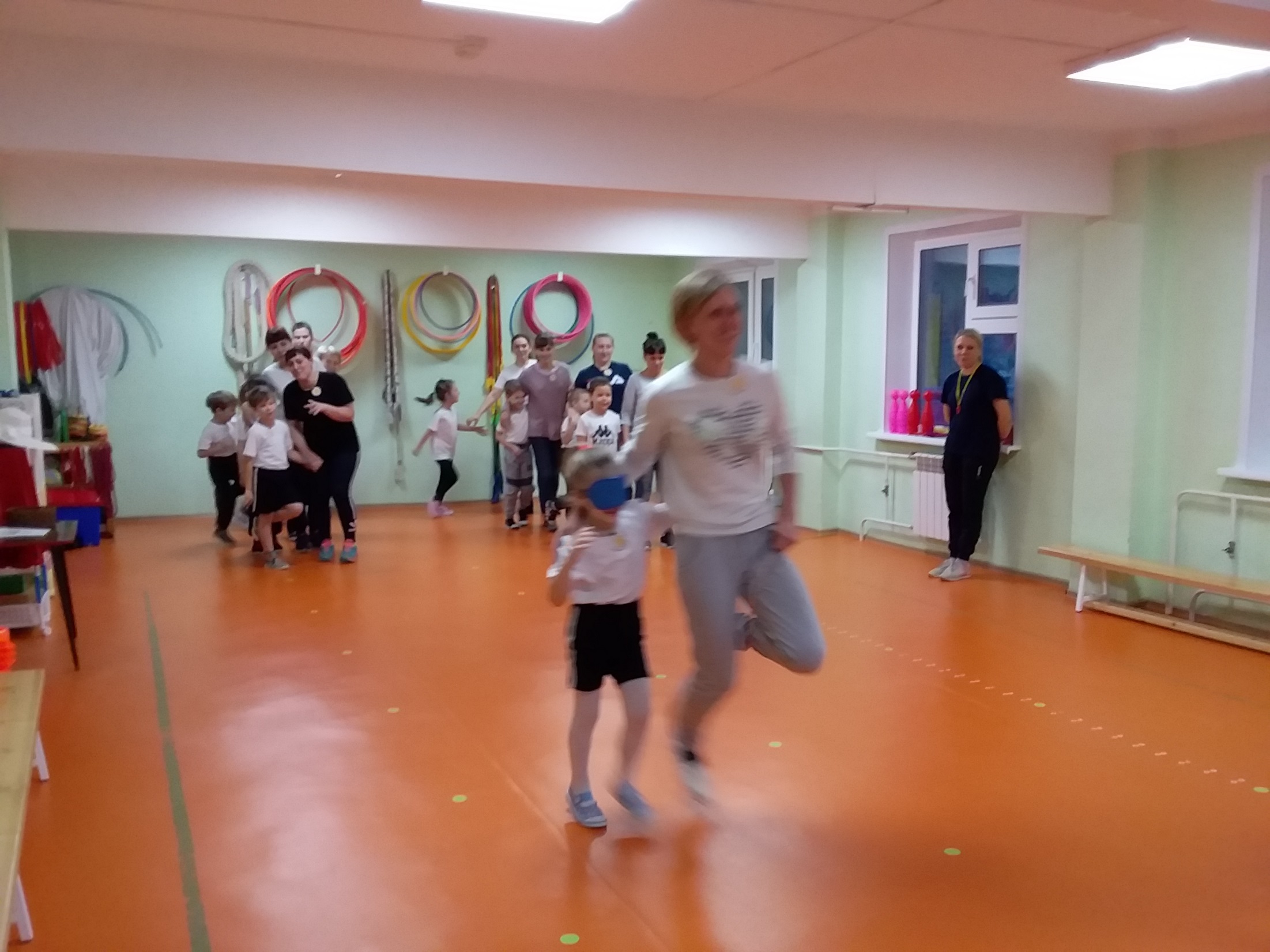 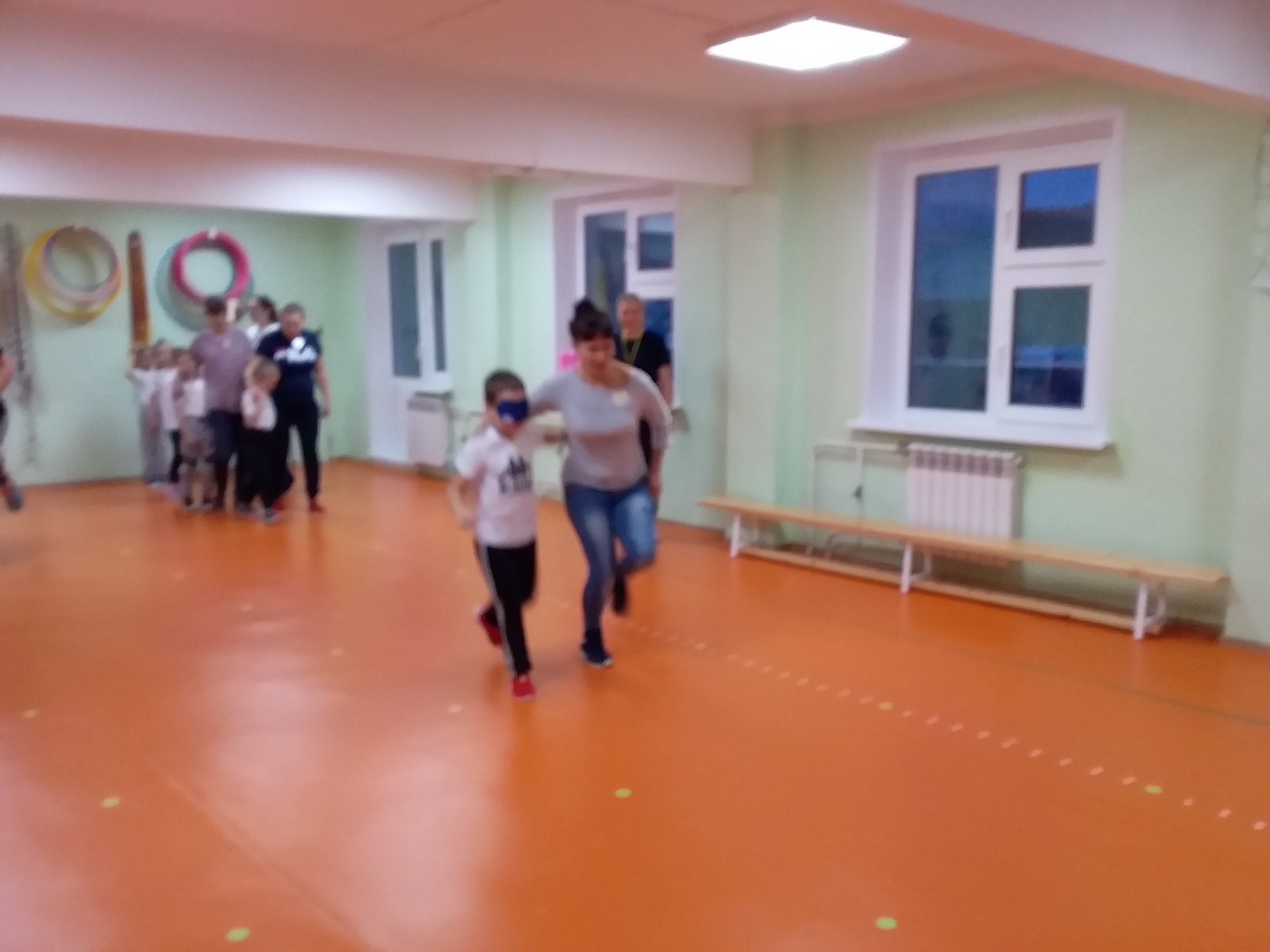 Заключительный танец с ложками.
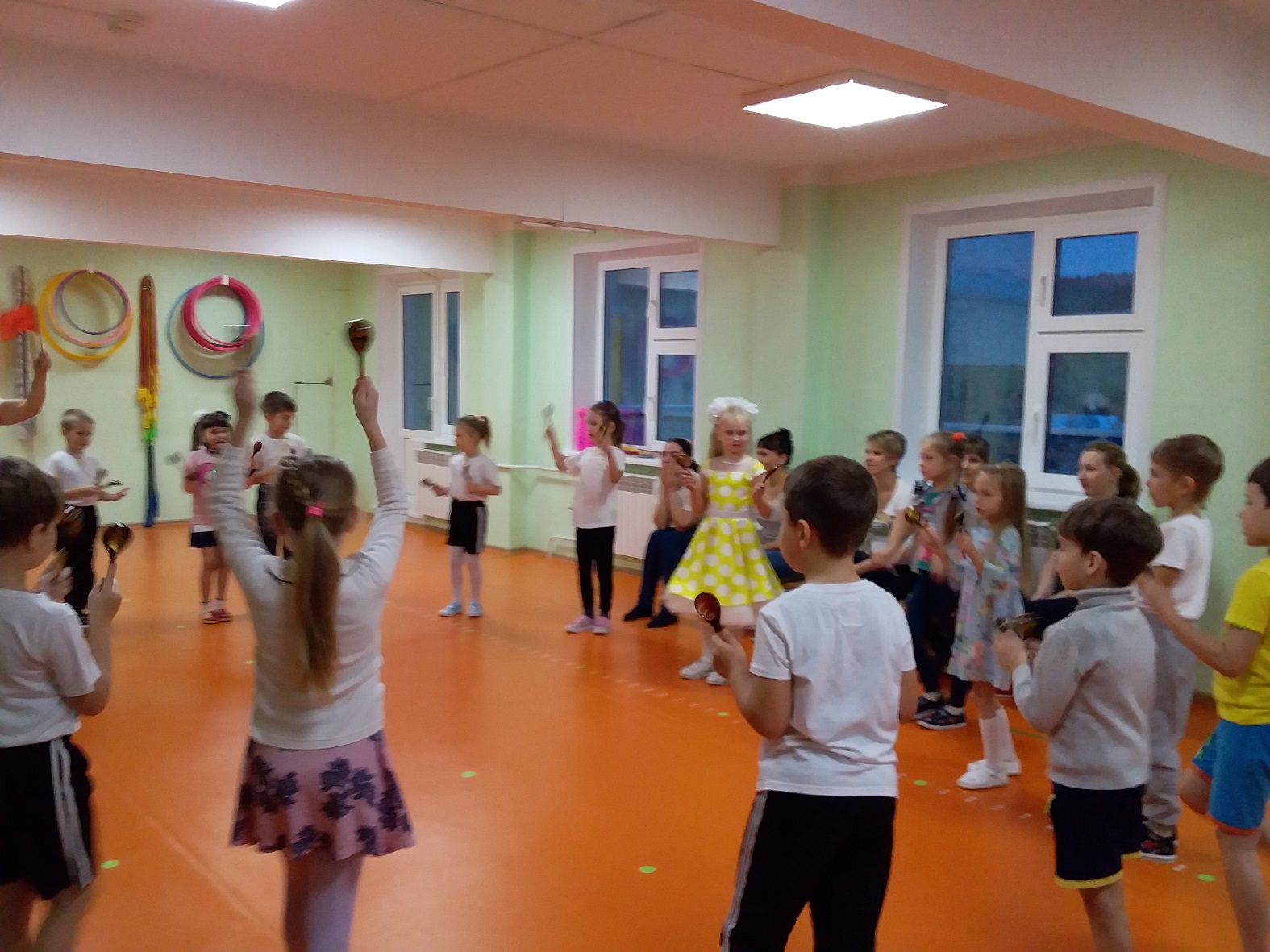 Слово жюри и награждение.
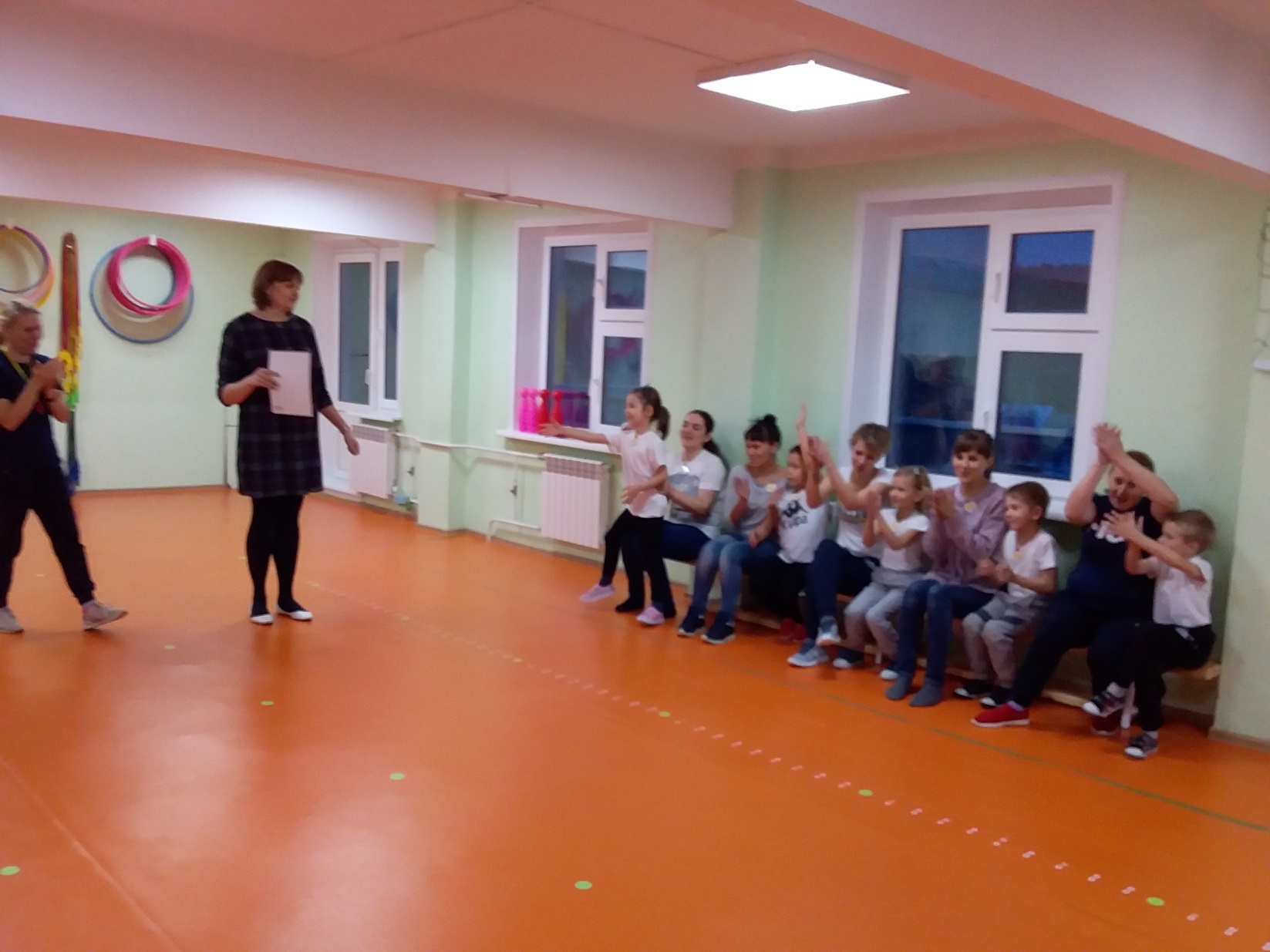